Core 1b – EngineeringIntroduction
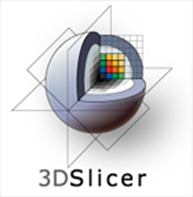 Will Schroeder
Kitware, Inc.
Architecture
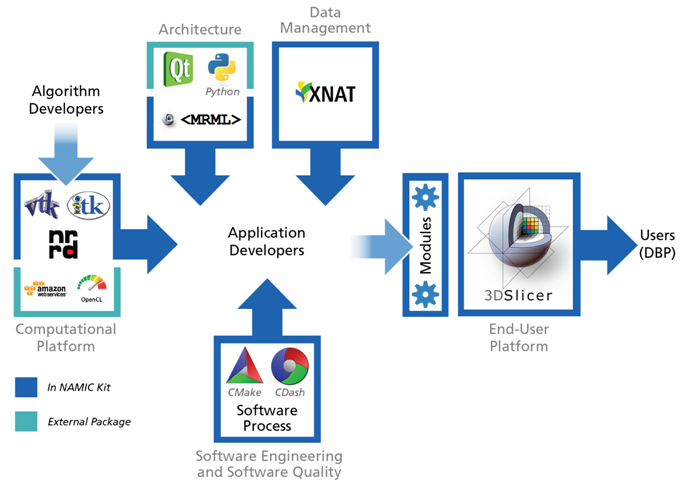 Greatest Achievement
I’m Happy!
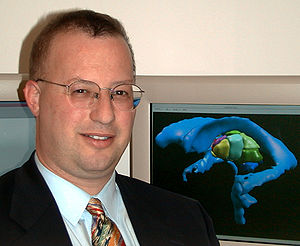 Core 1b – Engineering5 Aims / 5 Platforms
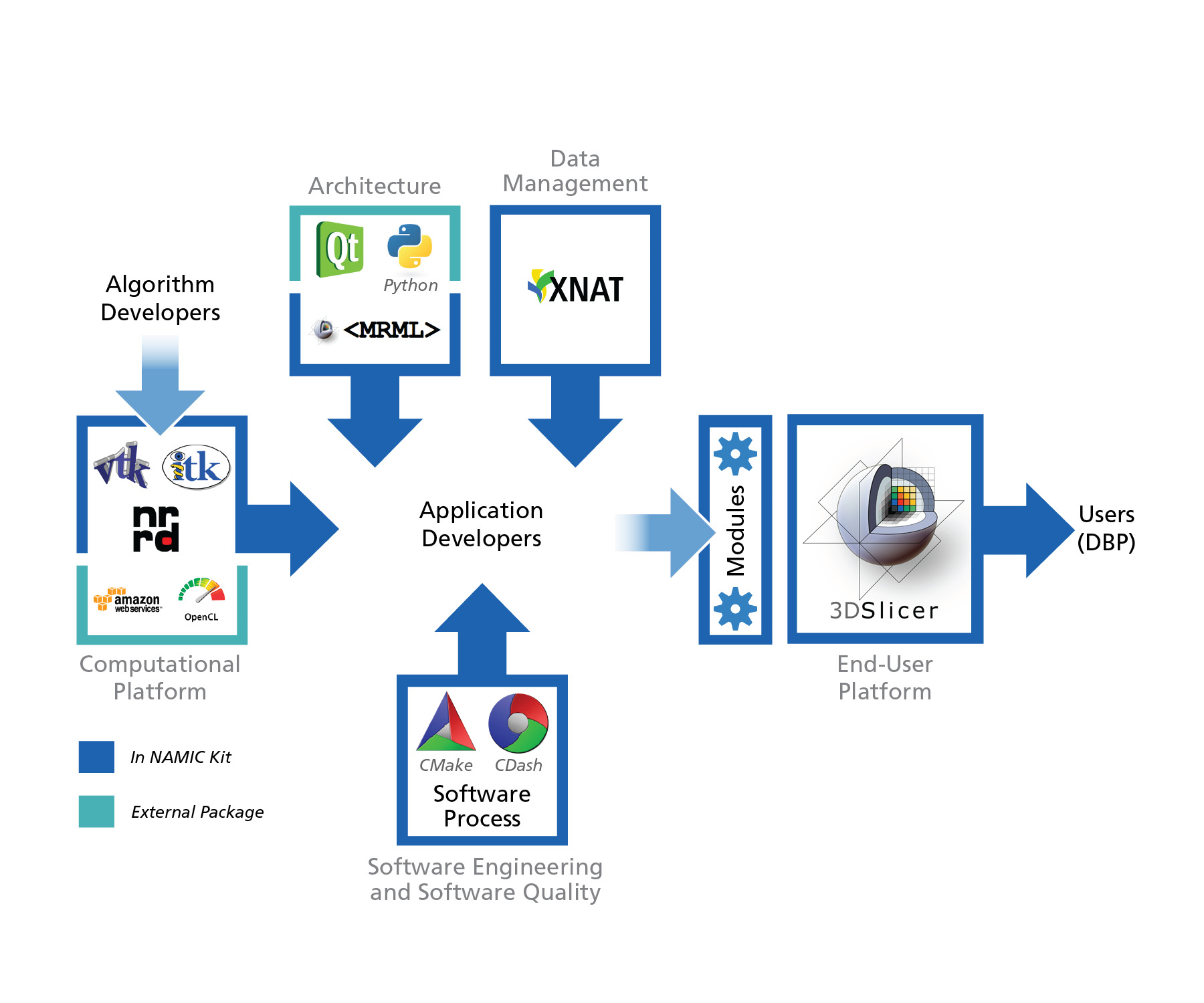 4
1
Architecture – tools, operating paradigms, reporting mechanisms, integration points
End-user platform – interactive methods and information visualization for longitudinal analysis, exploratory data analysis, and translational research 
Computational platform – stream processing, cloud computing, statistical analysis, informatics, machine learning
Data management – non-imaging and derived data, DICOM and cloud services 
Software engineering and software quality – navigable timeline for revision control, build, test, documentation and release
3
2
5